শিশির সিক্ত লাল গোলাপের  শুভেচ্ছা
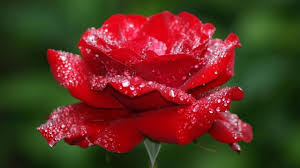 পরিচিতি
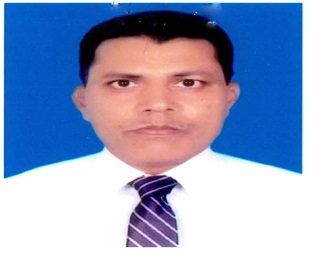 খাঁন নজরুল ইসলাম
সহকারি অধ্যাপক ও বিভাগীয় প্রধান
রাষ্ট্রবিজ্ঞান বিভাগ
রোকনউদ্দিন মোল্লা গার্লস ডিগ্রী কলেজ 
আড়াইহাজার, নারায়নগঞ্জ ।
মোবাইল - 01720911047
তারিখ          : 08.05.2019
শ্রেণী                  : একাদশ
মোট শিক্ষার্থী       : 251 জন
উপস্থিত শিক্ষার্থী   : 225 জন
অনুপস্থিত শিক্ষার্থী : 26 জন
সময়                 : 45 মিনিট
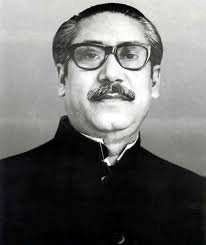 জাতির জনক বঙ্গবন্ধু শেখ মুজিবুর রহমান
নিচের ছবিগুলো লক্ষ্য কর
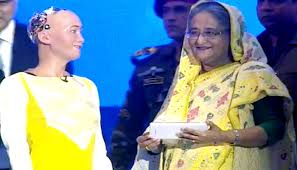 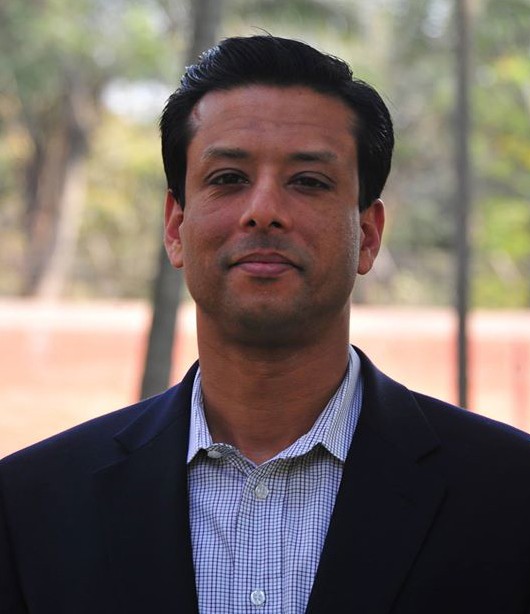 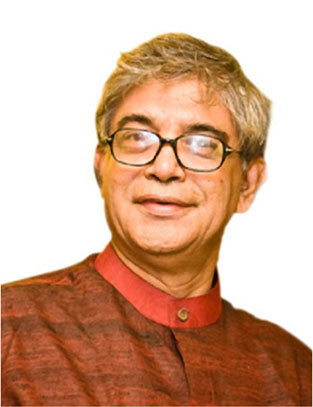 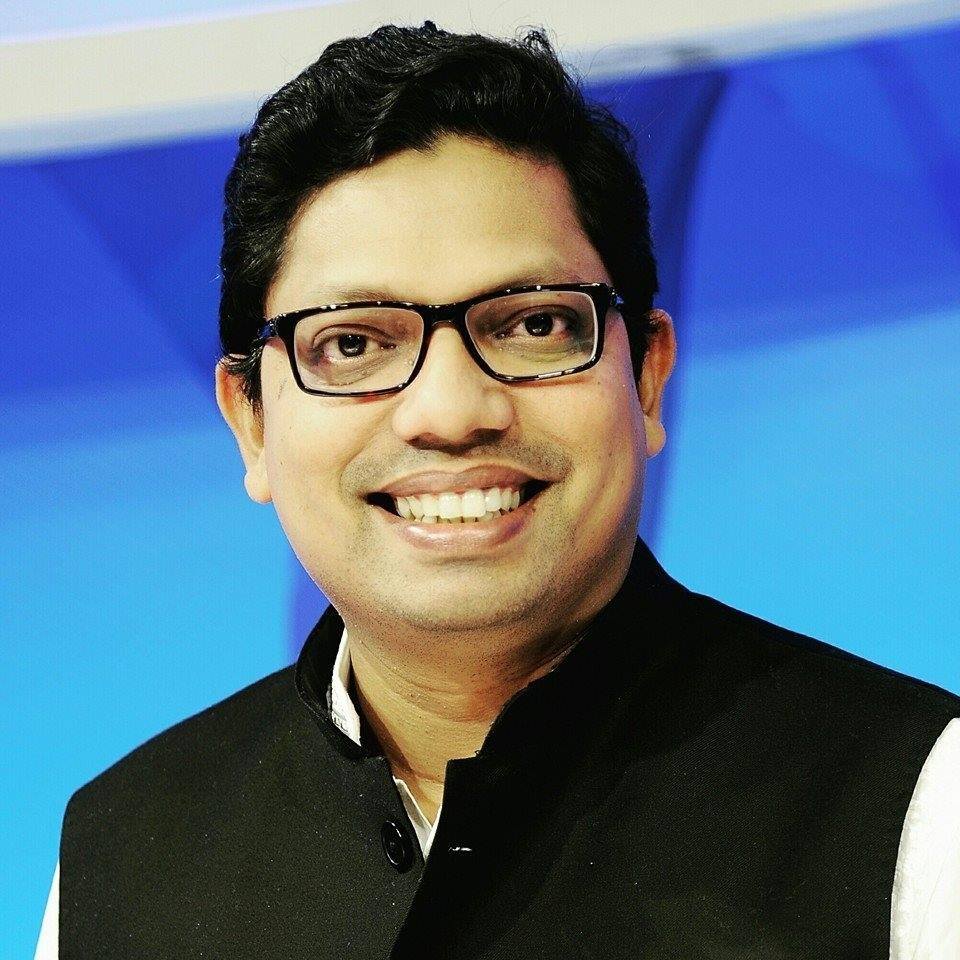 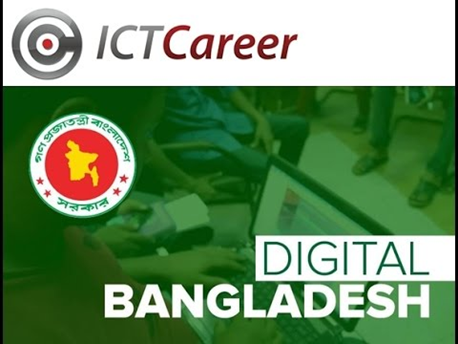 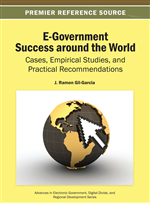 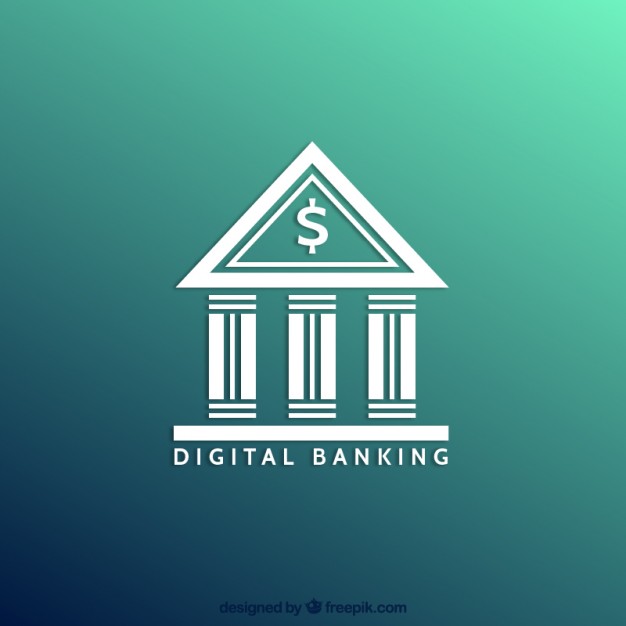 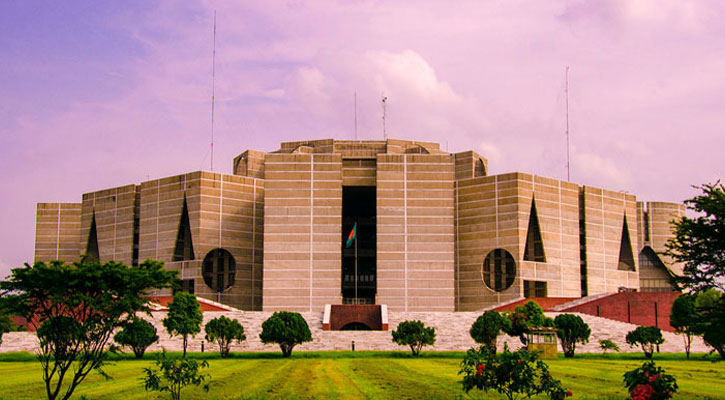 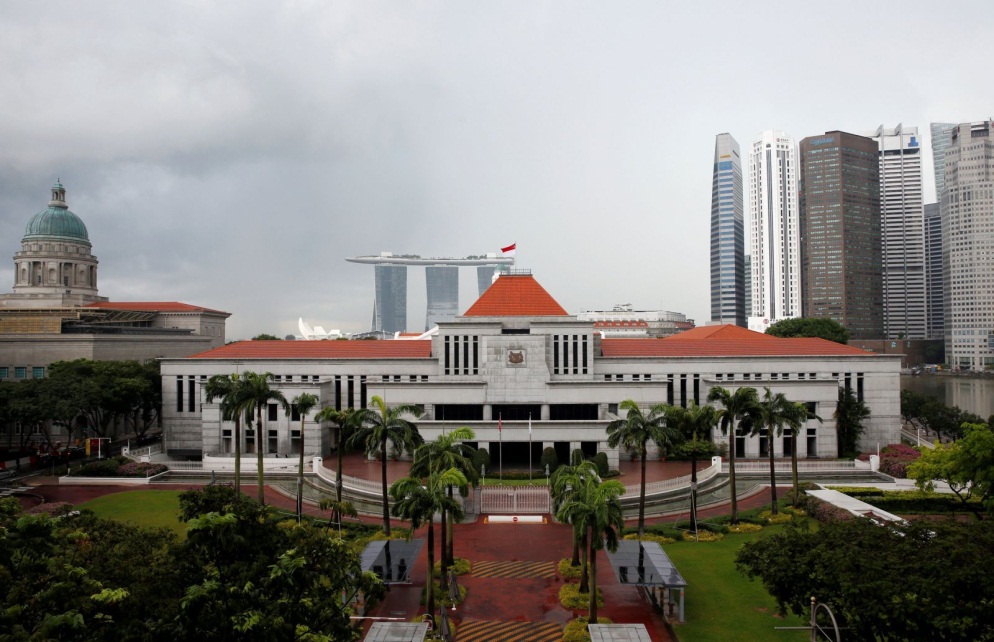 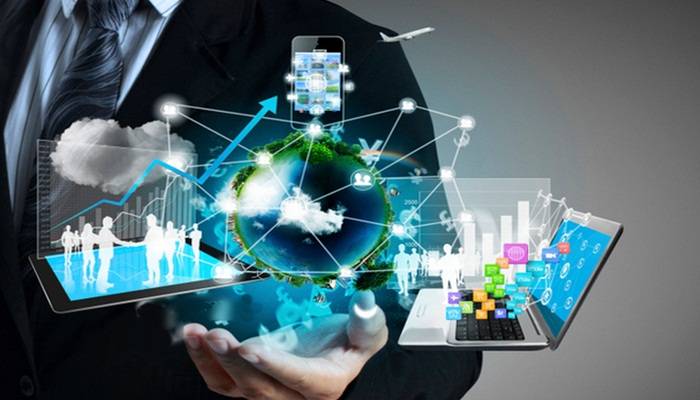 ই-গভর্ন্যান্স ভবন, বংলাদেশ,সিঙ্গাপুর, ভারত
শিখনফল
এই পাঠ শেষে শিক্ষার্থী ---
1   ই- গভর্ন্যান্স ধারনা ব্যাখ্যা করতে পারবে ;
2   ই-গভর্ন্যান্স এর উদ্দেশ্য বর্ণনা করতে পারবে ;
3   ই-গভর্ন্যান্সের বৈশিষ্ট্য বর্ণনা করতে পারবে ;
 4   সুশাসন প্রতিষ্ঠায় ই-গভর্ন্যান্সের প্রয়োজনীয়তা বিশ্লেষন করতে পারবে ।
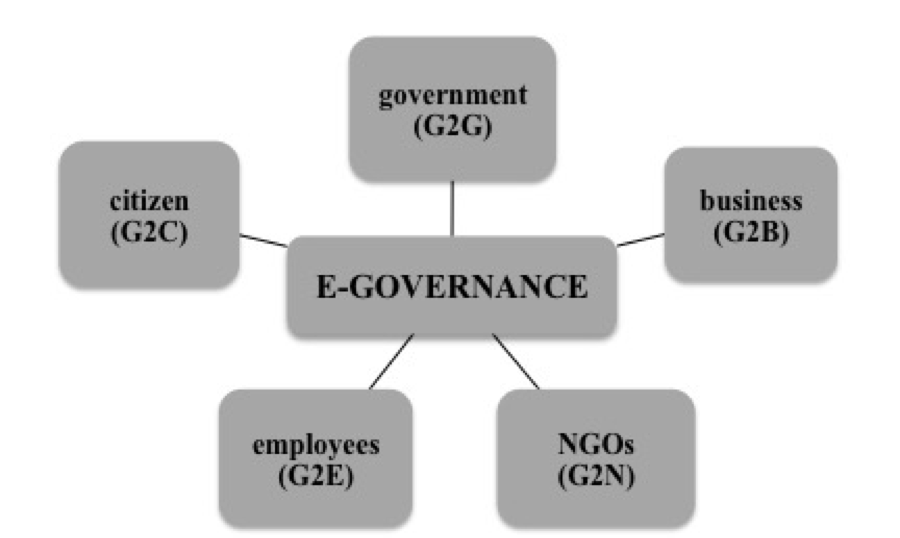 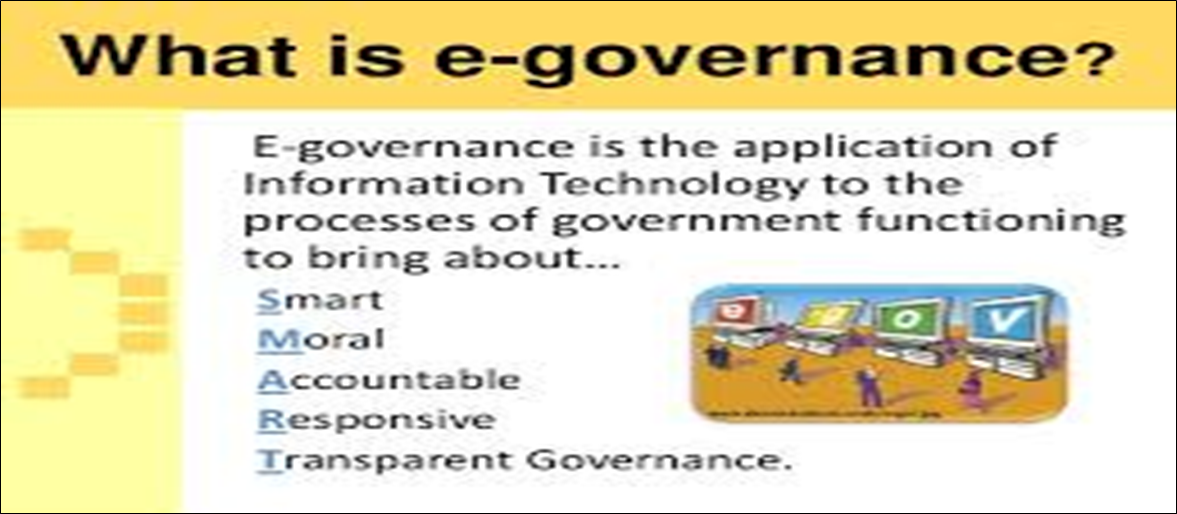 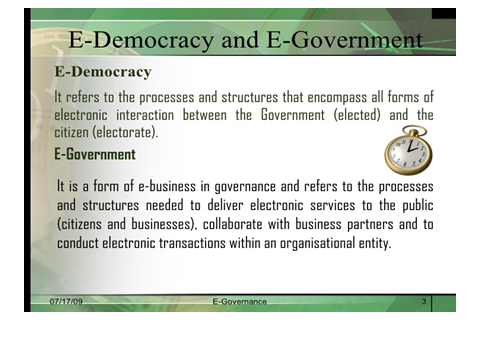 ই – গভর্ন্যান্সের  উদ্দেশ্য
ব্যবসা-বানিজ্য  ও শিল্পের প্রসার
উন্নত নাগরিক সেবা
জনগনের অংশ গ্রহন
সরকারের আয় বৃদ্ধি
দূর্নীতি ও স্বজনপ্রীতি হ্রাস
সরকারের 
দক্ষতা বৃদ্ধি
স্বচ্ছতা ও জবাবদিহিতা নিশ্চিত করা
দ্রুতগতিতে কাজ সম্পন্ন
সুশাসন প্রতিষ্ঠা
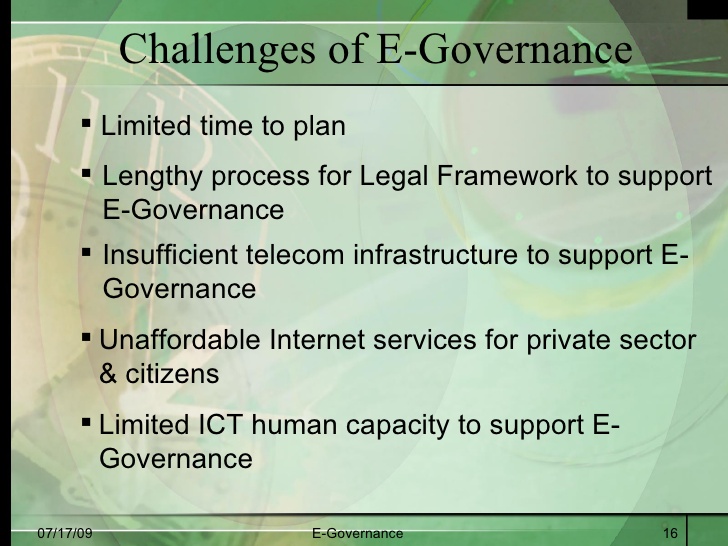 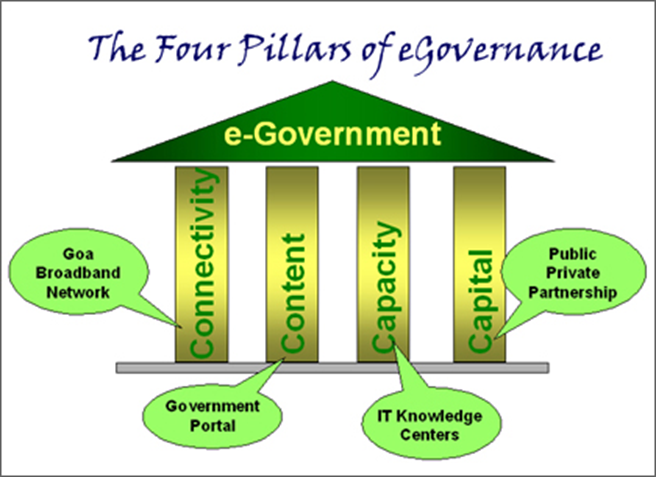 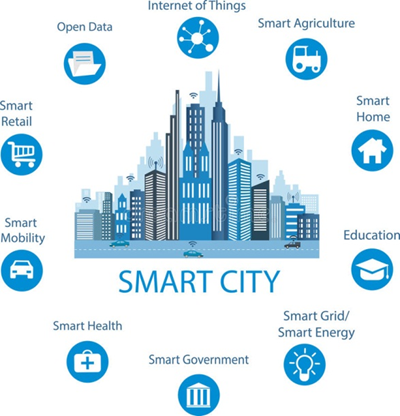 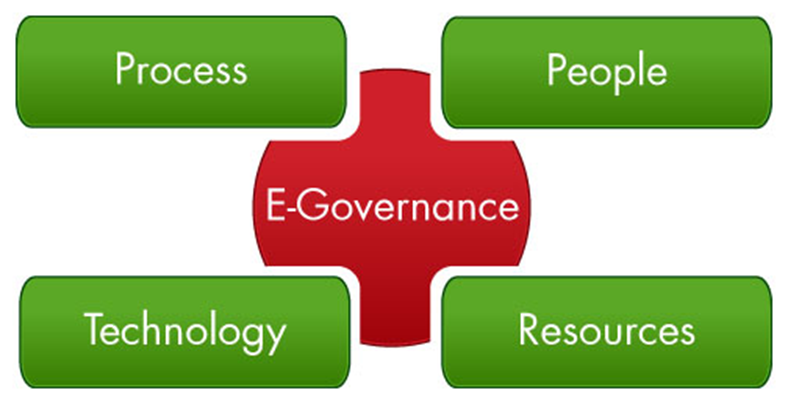 ছবিগুলো লক্ষ্য কর
ই – গভর্ন্যান্স এর বৈশিষ্ট্য
সহজে নাগরিক সেবা
ইলেকট্রনিক সরকার
সরকারি কাজে স্বচ্ছতা
কেন্দ্রীয় ডাটাবেজ
তথ্যের অবাধ প্রবাহ
প্রযুক্তি নির্ভর
দ্রুত সিদ্ধান্ত গ্রহন
লাল ফিতার দৌরাত্ব হ্রাস
দূর্নীতি হ্রাস
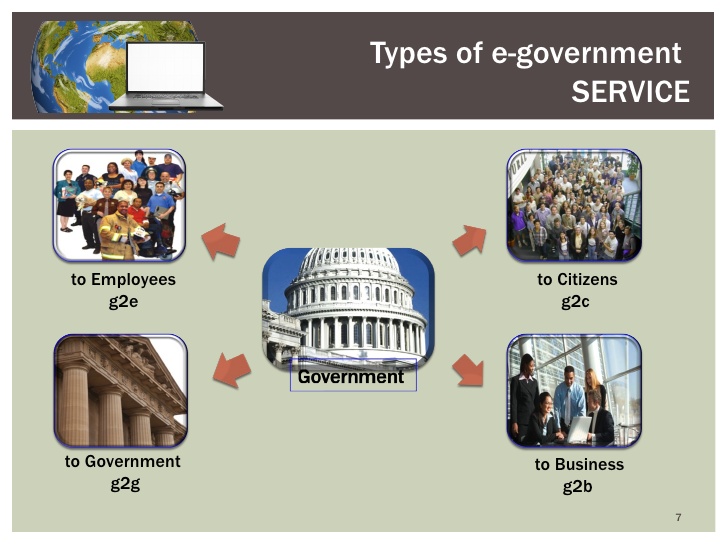 ই-সেবার বিভিন্ন স্তর
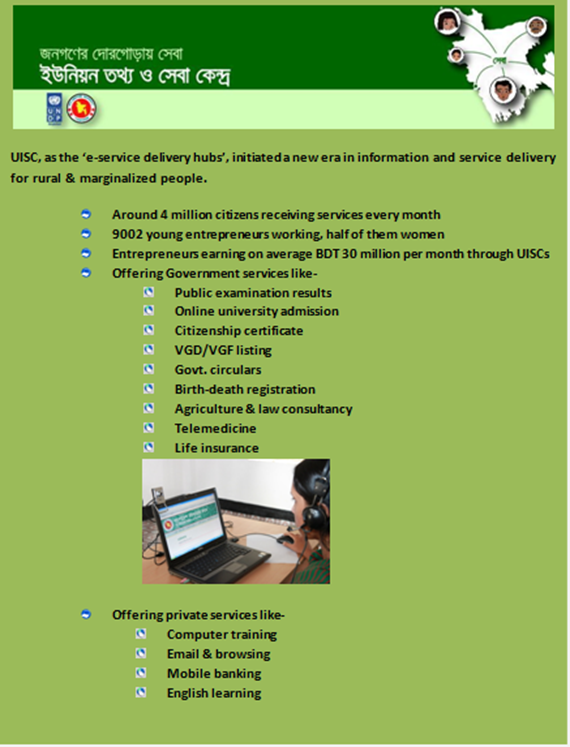 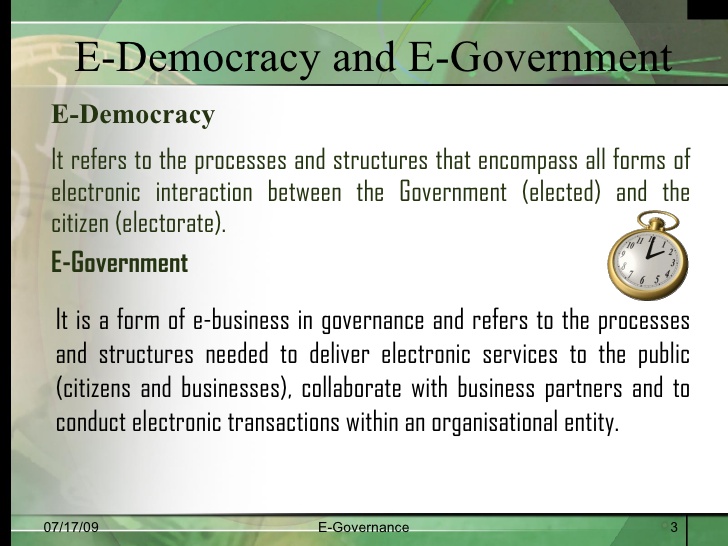 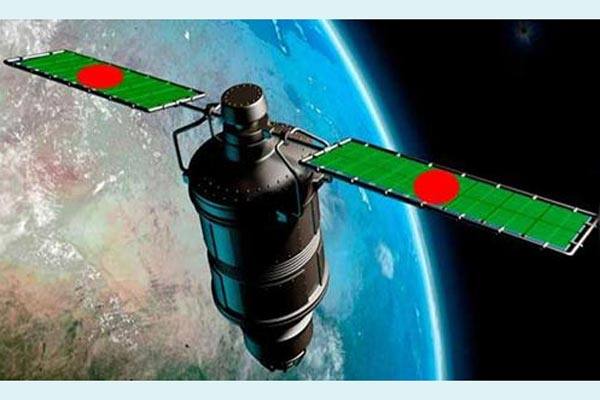 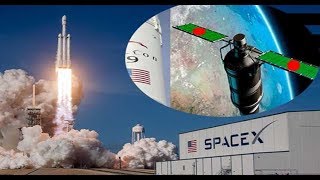 বঙ্গবন্ধু - 1স্যাটেলাইট
12 মে -2018,শক্রবার দিন যেয়ে রাত্র 2.14 মিনিট
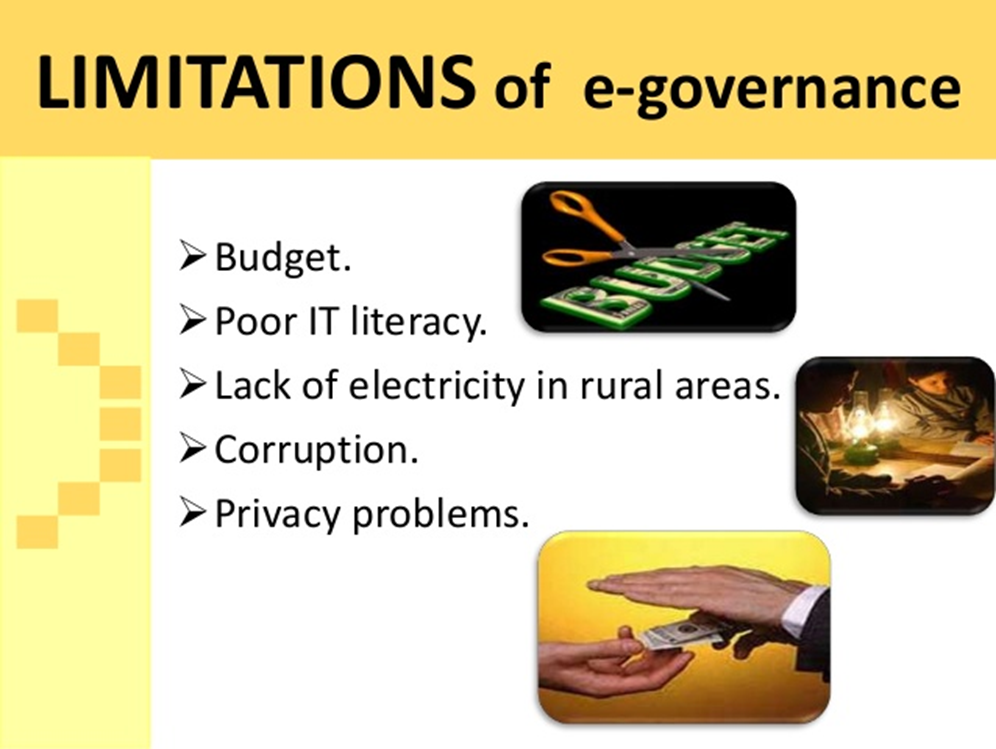 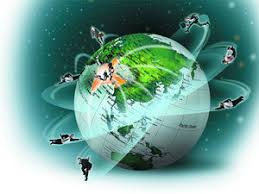 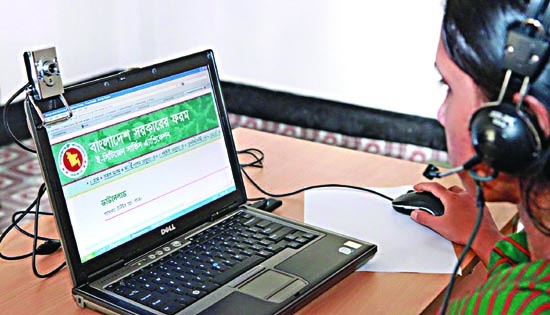 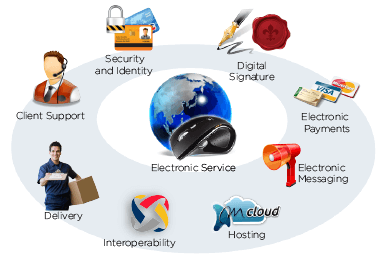 ছবিগুলো লক্ষ কর
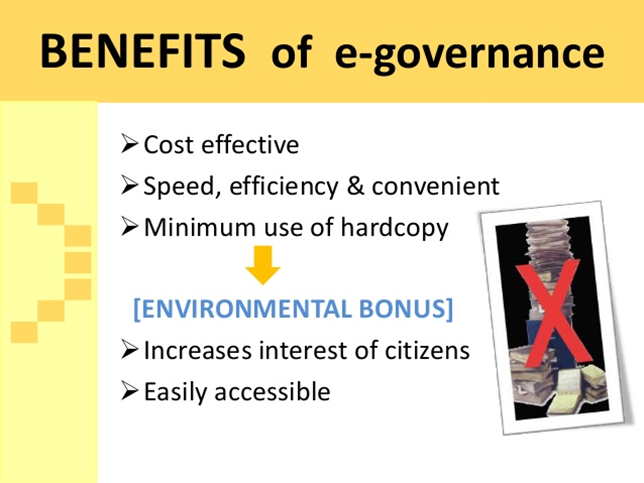 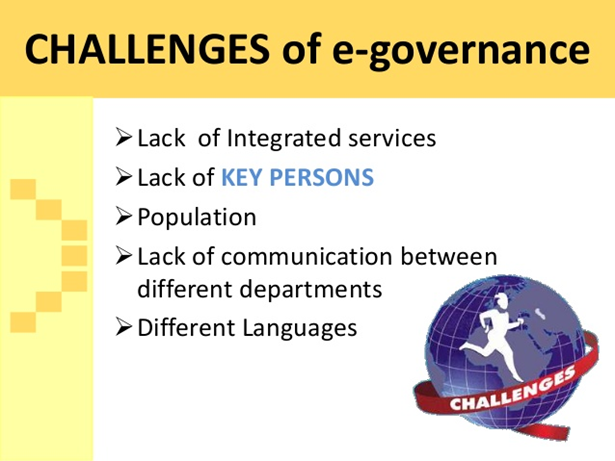 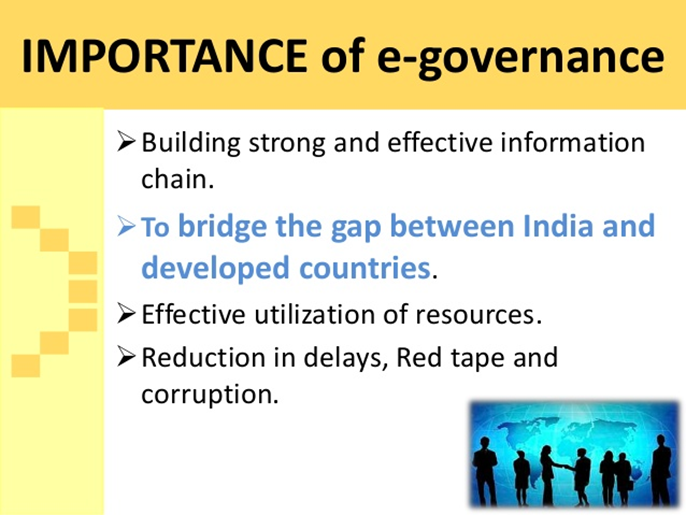 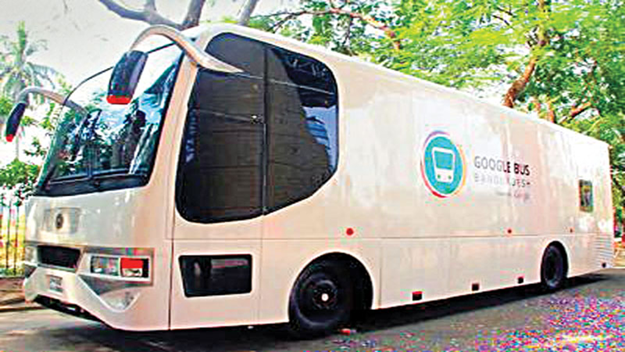 ই- সেবা
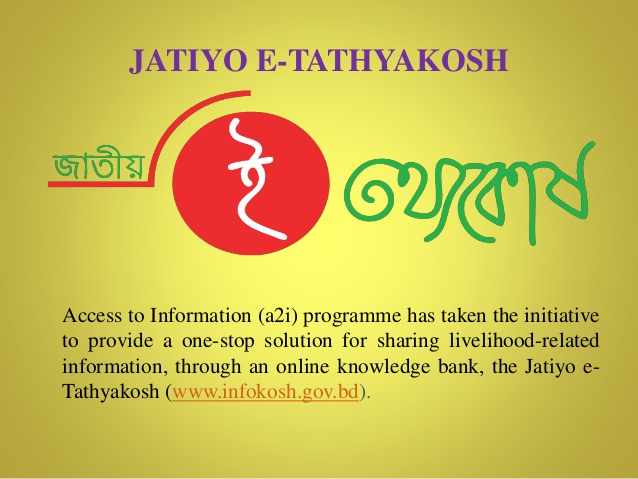 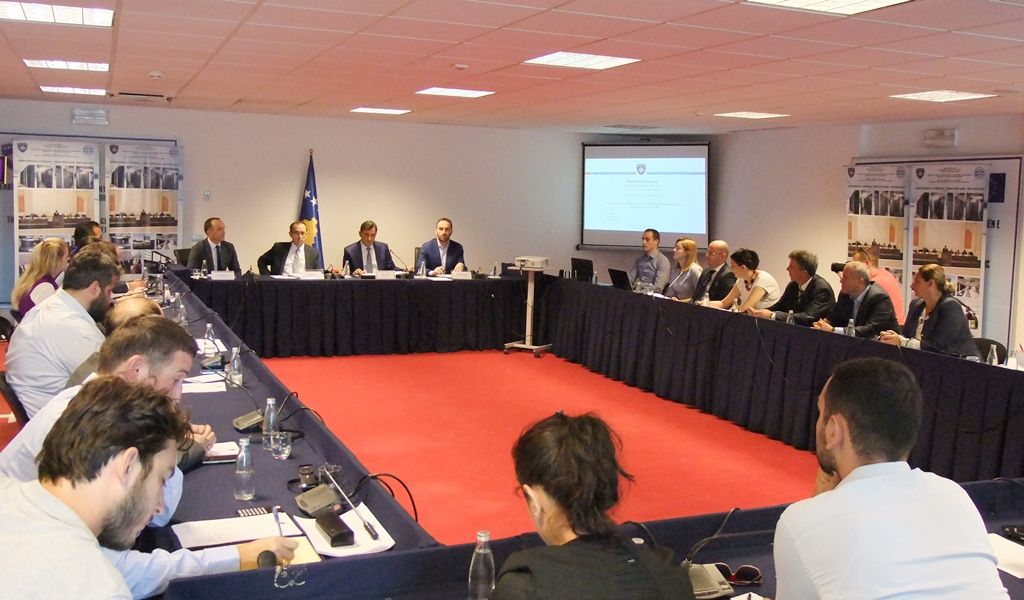 সেমিনার, সুশাসন প্রতিষ্ষ্ঠায় ই-গভর্ন্যান্স
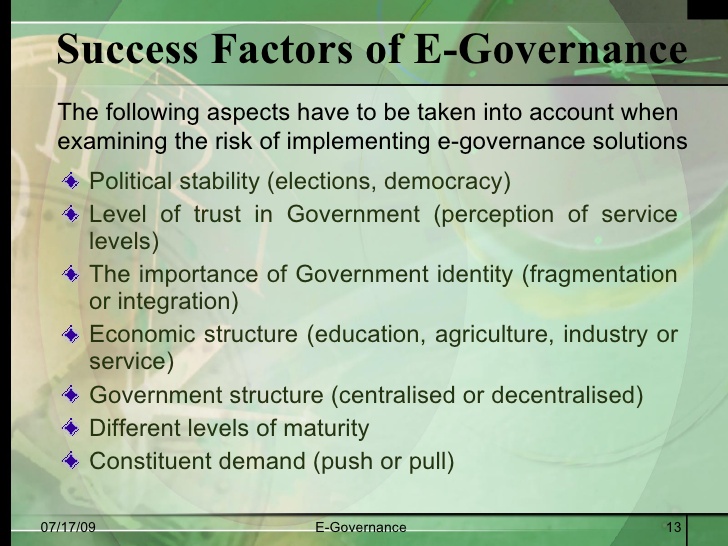 নিচের ছবিগুলো লক্ষ কর
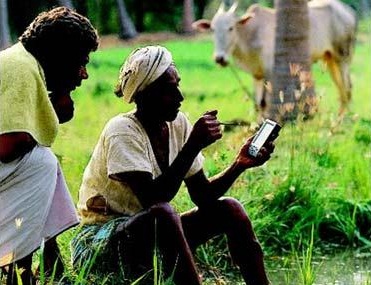 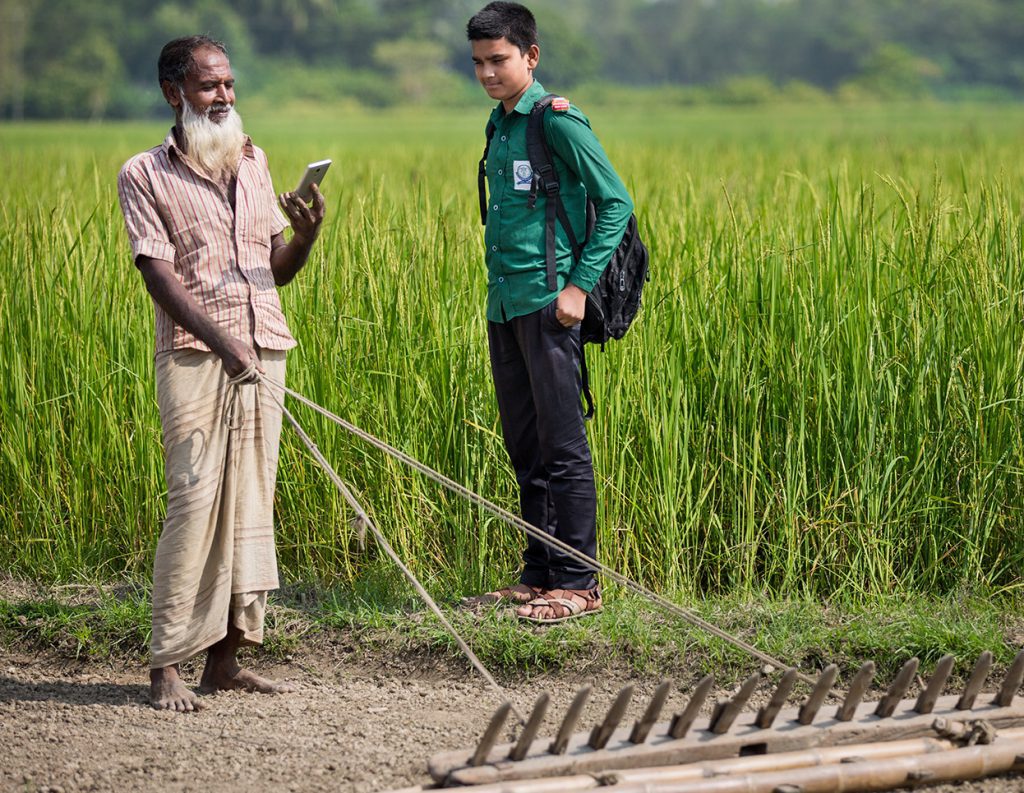 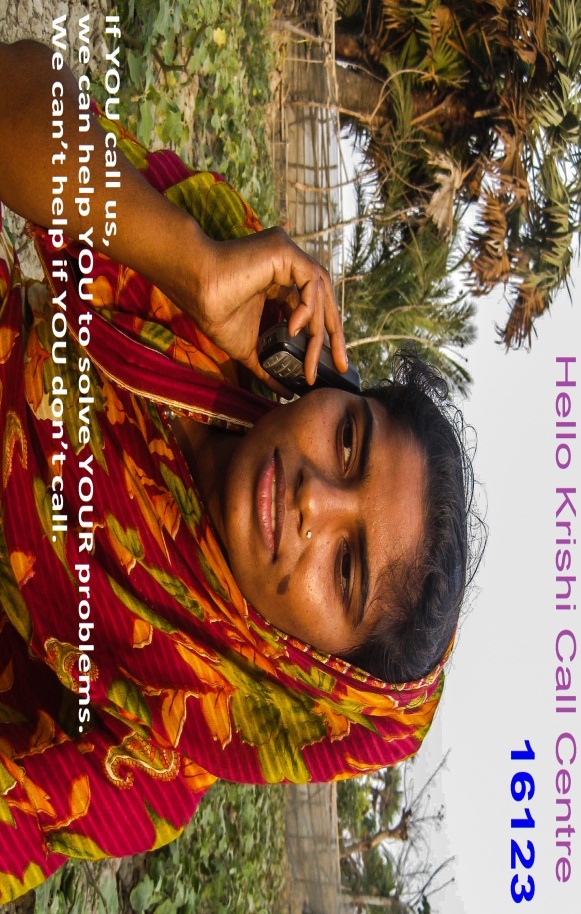 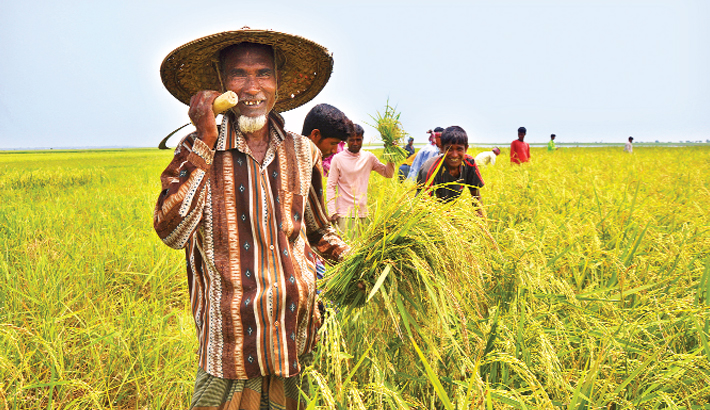 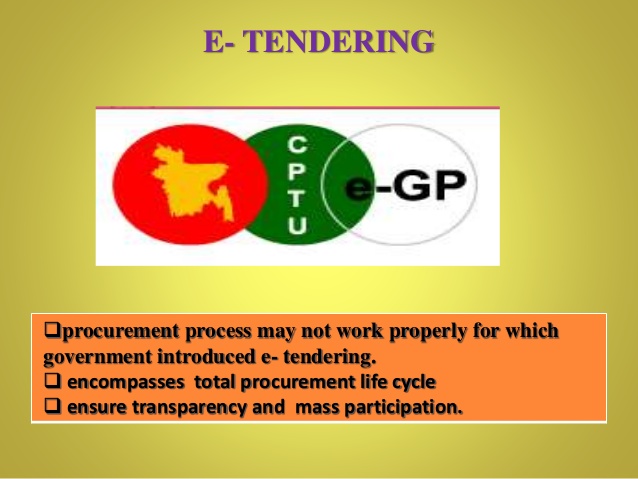 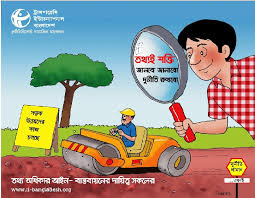 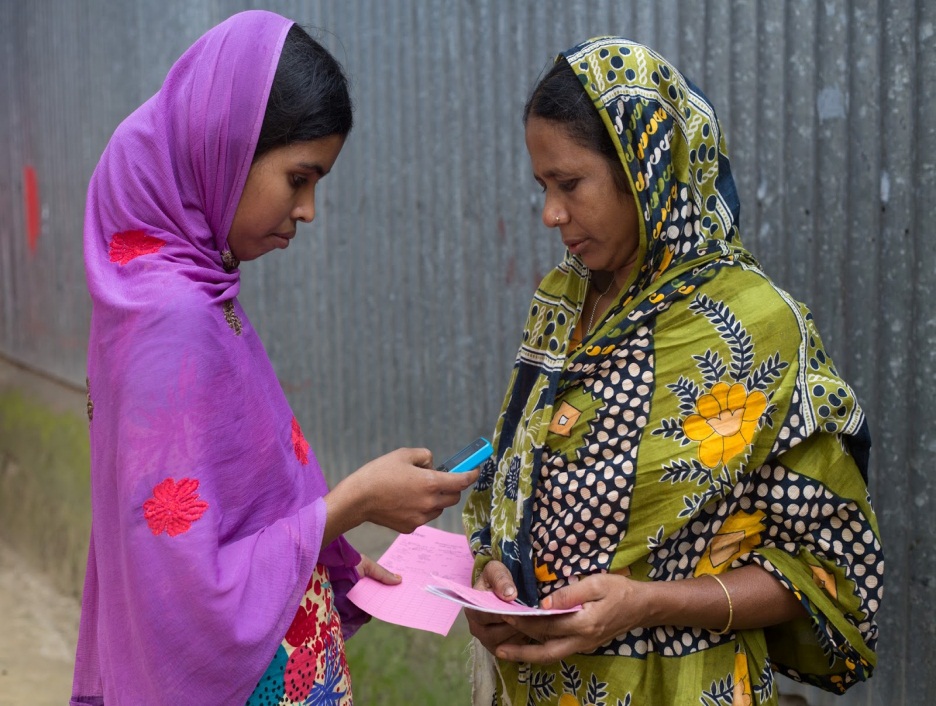 ই-তথ্য
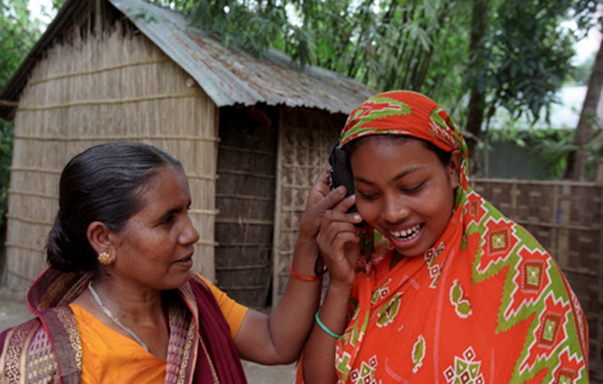 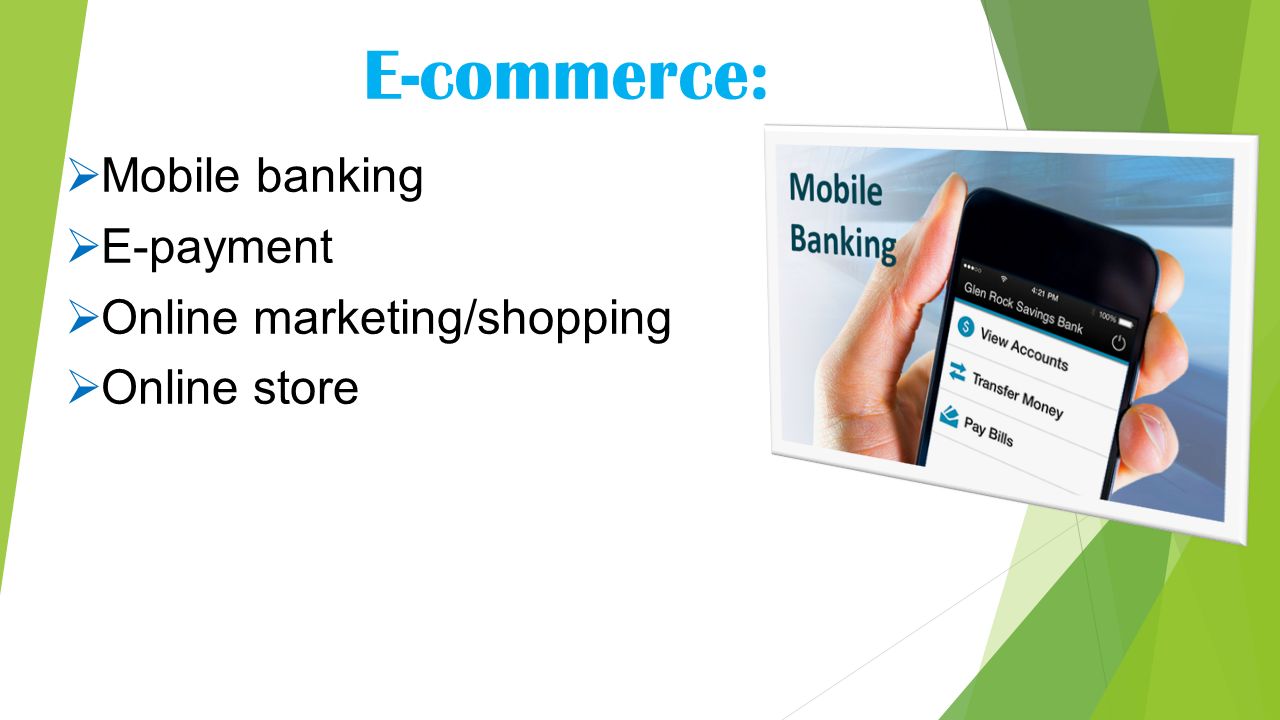 ই- বানিজ্য
ই- যোগাযোগ
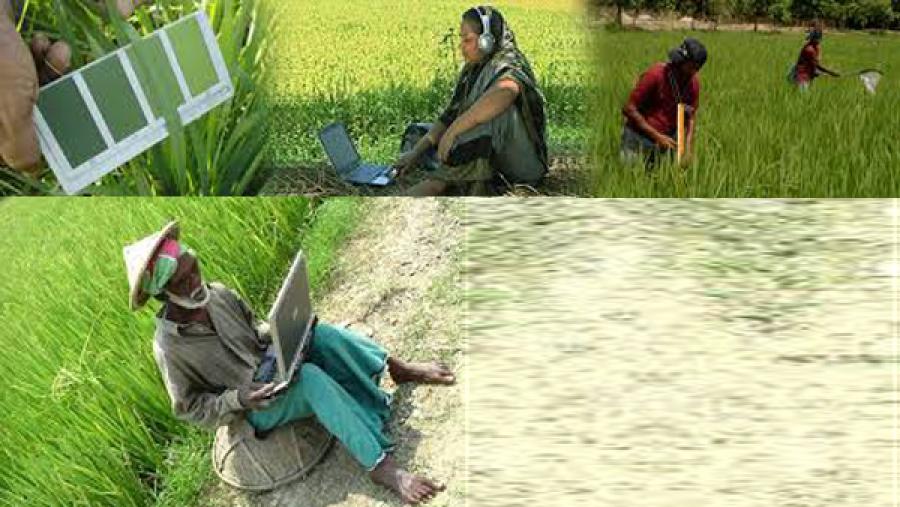 ই- এগ্রিকালচার
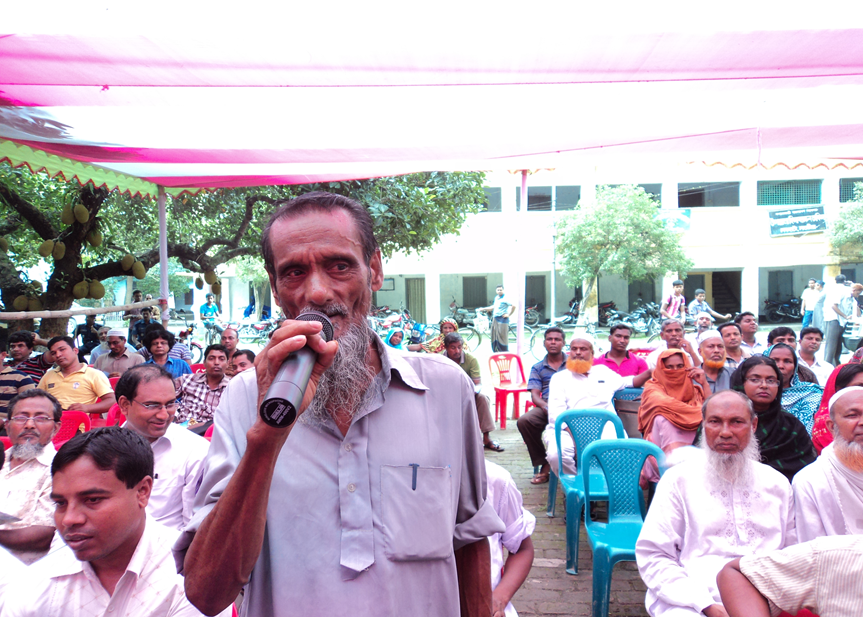 ই-ডেমোক্রেসি
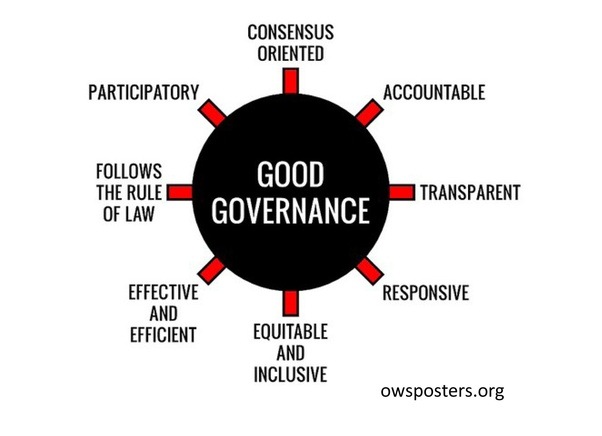 সুশাসন  প্রতিষ্ঠায়  ই – গভর্ন্যান্সের প্রয়োজনীয়তা
ব্যাবসা-বানিজ্য ও  শিল্পের প্রসার
সরকারের আয় বৃদ্ধি
উন্নত নাগরিক সেবা
সরকারের দক্ষতা
জনগনের অংশ গ্রহন বৃদ্ধি
দূর্নীতি ও স্বজনপ্রীতি  হ্রাস
সরকারের ও জনগনের মধ্যে সুম্পর্ক  সৃষ্টি
দ্রুতগতিতে  কাজ সম্পন্ন
স্বচ্ছতা ও জবাবদিহিতা বৃদ্ধি
একক কাজ
ই- গভর্ন্যান্স বাস্তবায়নের প্রতিবন্ধকতা সমুহ উন্নত দেশগুলোর তুলনায়                        উন্নয়নশীল দেশ সমুহে বেশি- বক্তব্যটির যথার্থতা নিরুপণ কর ।
মূল্যায়ন
ই-গভর্ন্যান্স এর অর্থ কি ?
  ইন্টারনেট কি ?
  ই–সার্ভিস কি ?
  সুশাসনের ইংরেজি প্রতিশব্দ কি ?
  বঙ্গবন্ধু- 1 স্যাটেলাইট কত তারিখে মহাকাশে উৎক্ষেপন করা হয় ?
  I C T কী ?
  S M S কী  ?
  WWW  কি হয় ?
  সুশাসন কী ?
  ফেসবুক  কী ?
নির্দেশিত কাজ
ই-গভর্ন্যান্সের মাধ্যমে নাগরিকগন যে সকল সুবিধা ভোগ করে থাকেন তার একটি তালিকা তৈরি কর ।
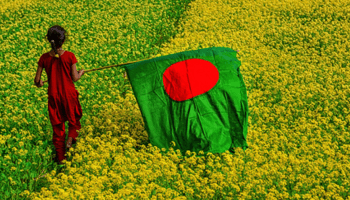 সবাইকে ধন্যবাদ